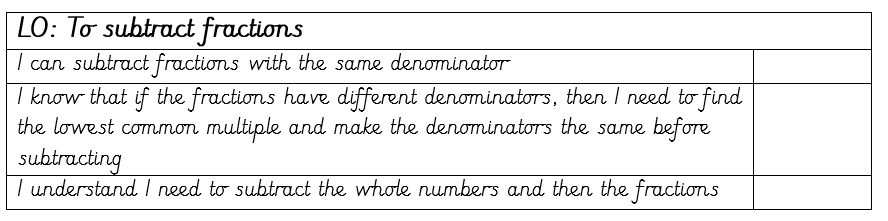 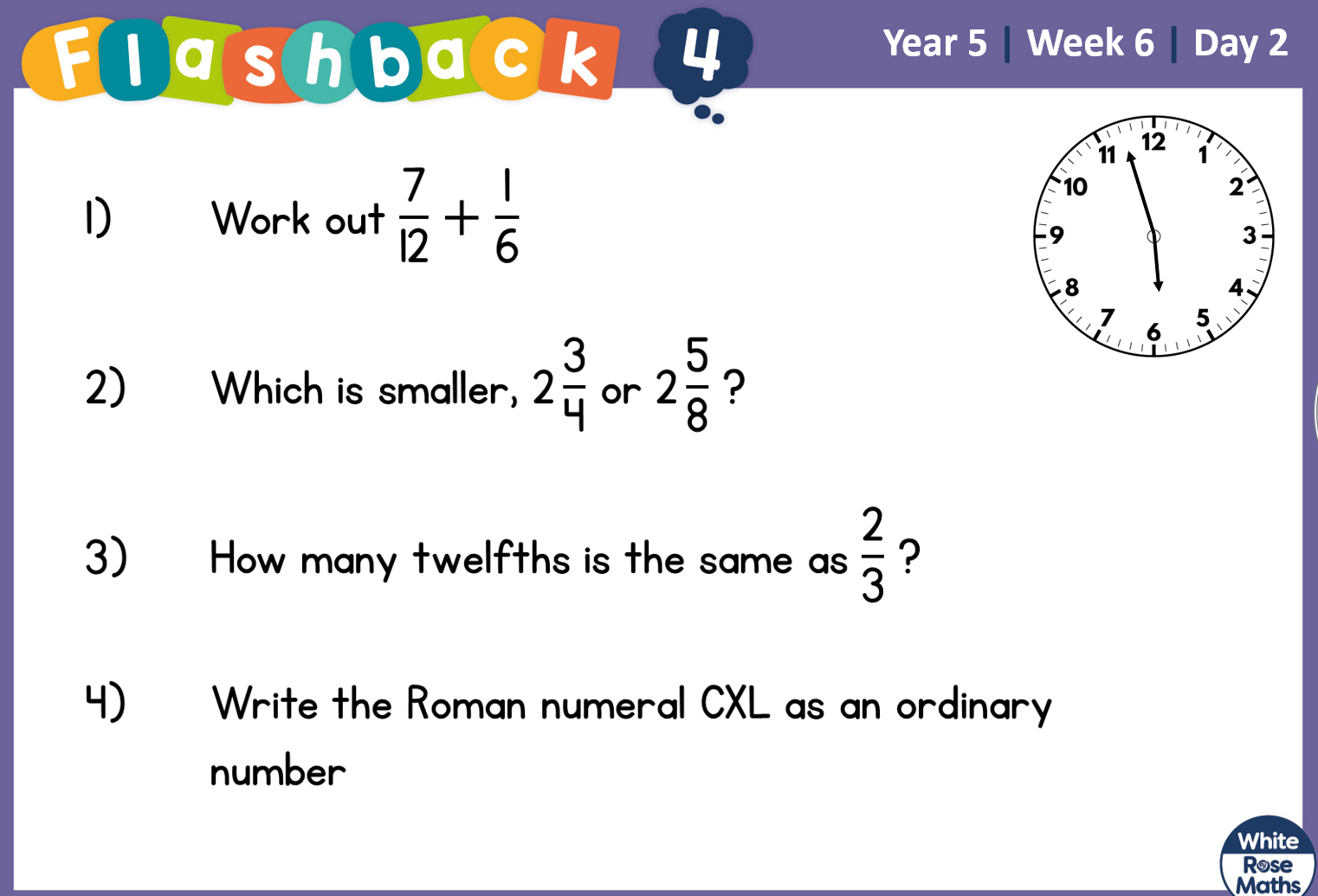 22.11.21
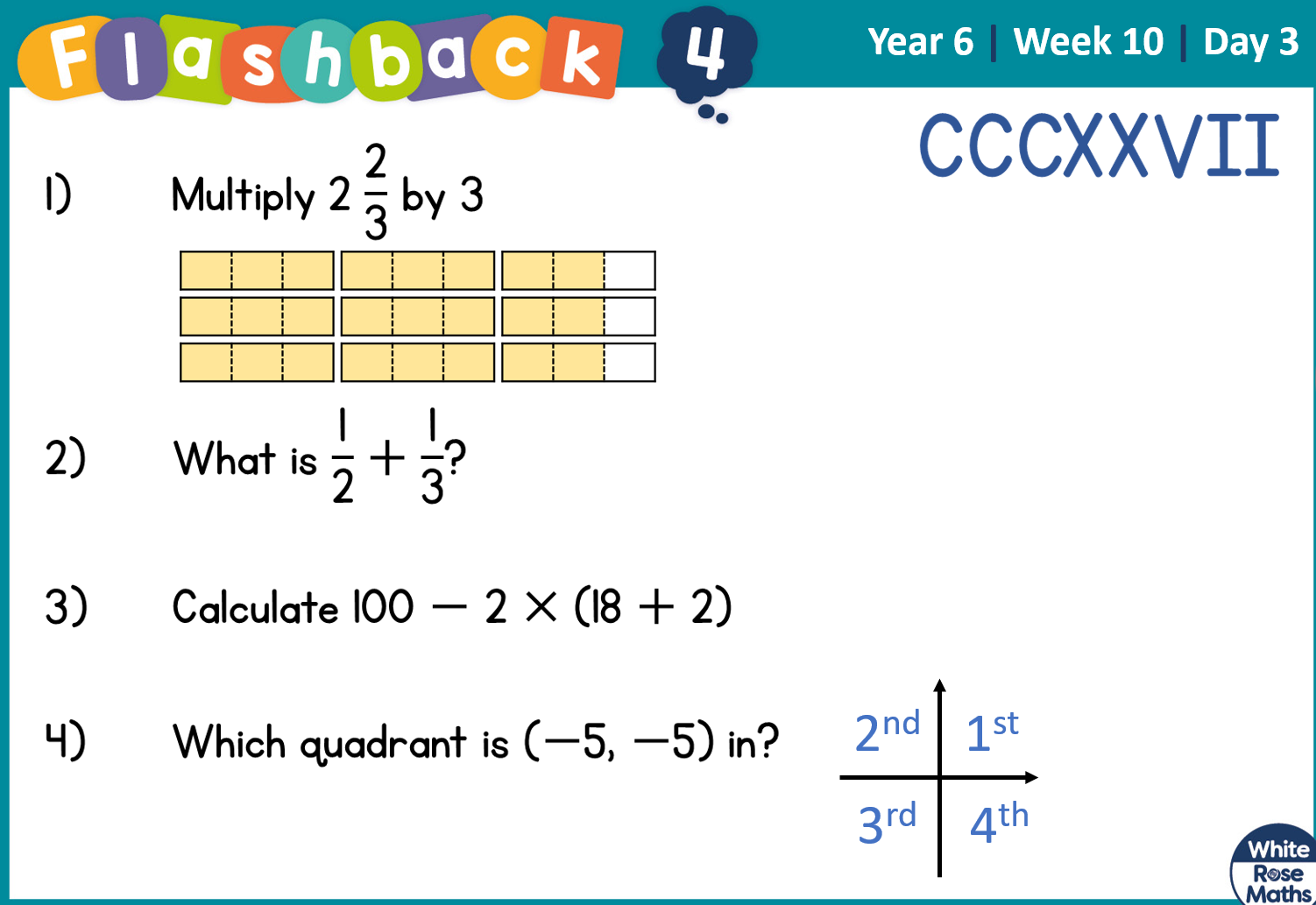 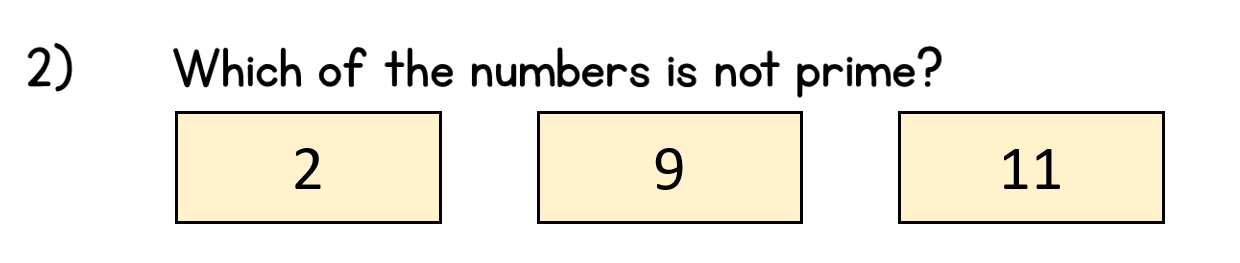 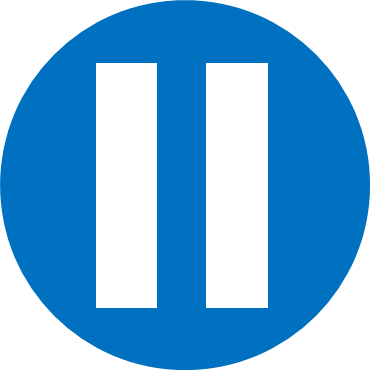 Have a think
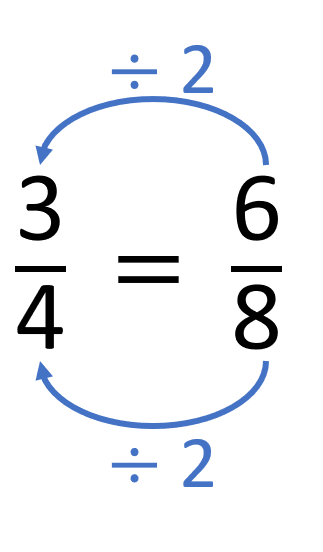 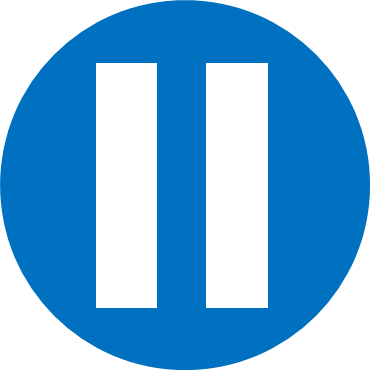 Have a think
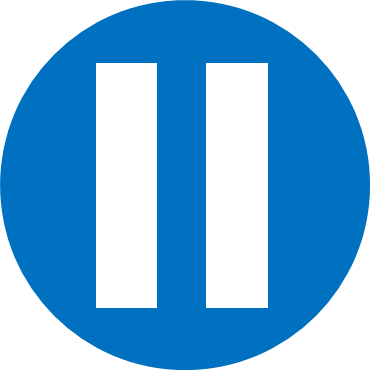 Have a think
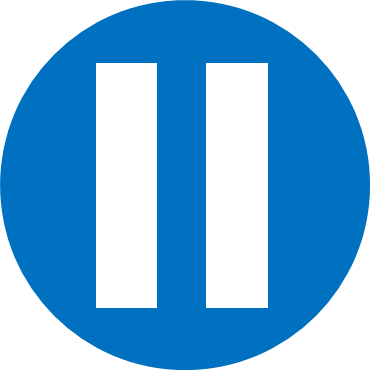 Have a think
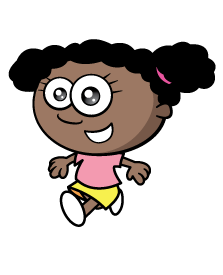 On Monday Whitney reads for     of an hour.
On Tuesday she reads for       of an hour less than on Monday.
For how long does Whitney read on Monday and Tuesday altogether?
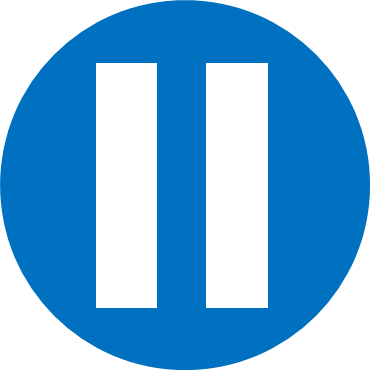 M
Have a think
T
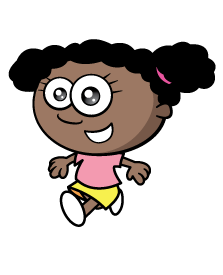 M
T
For how long does Whitney read on Monday and Tuesday altogether?
of an hour
Extension year 6
Extension year 5
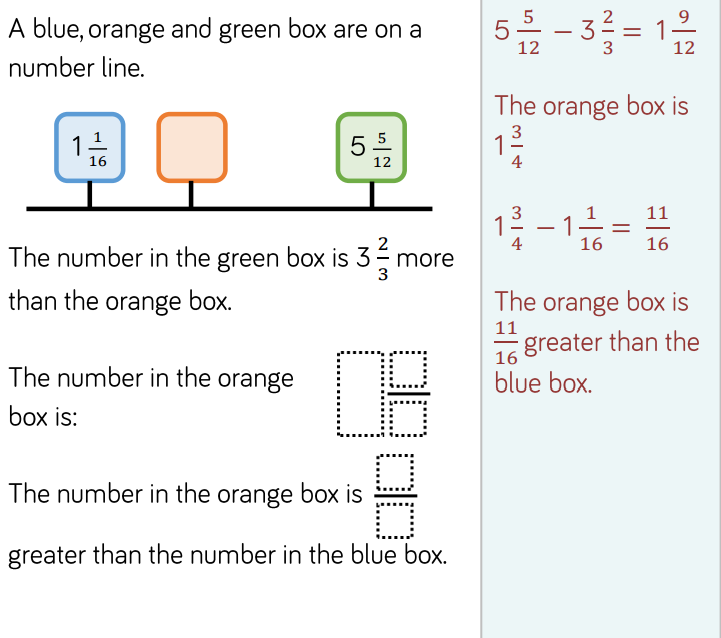 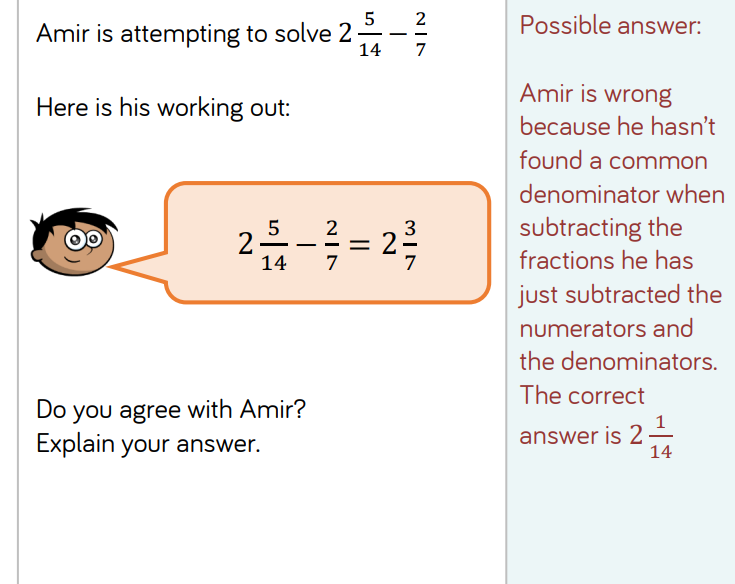 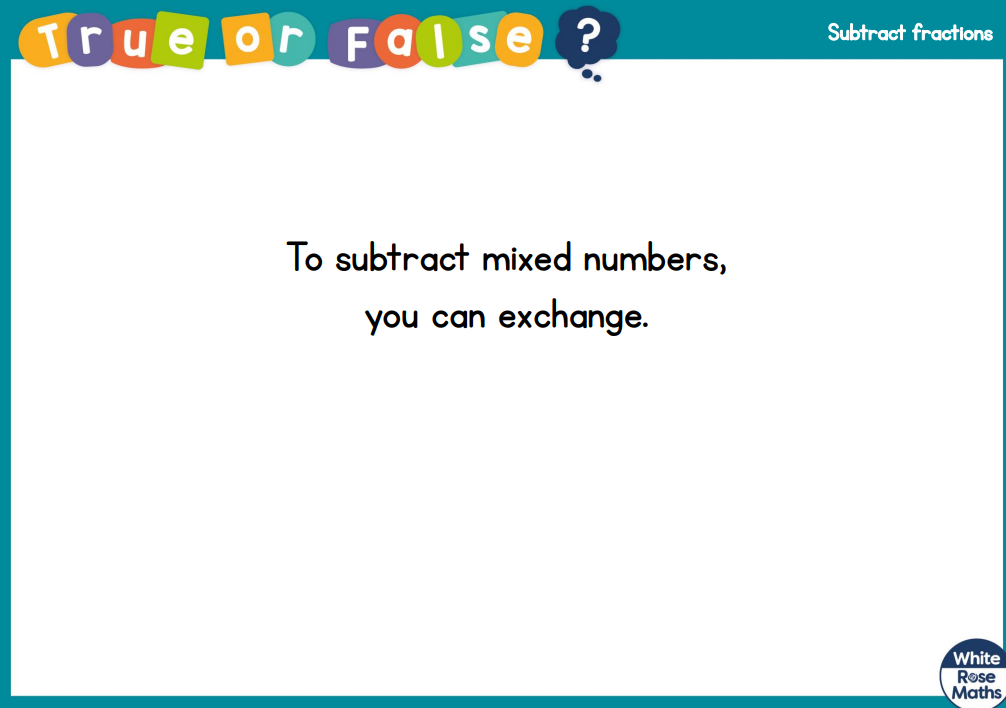 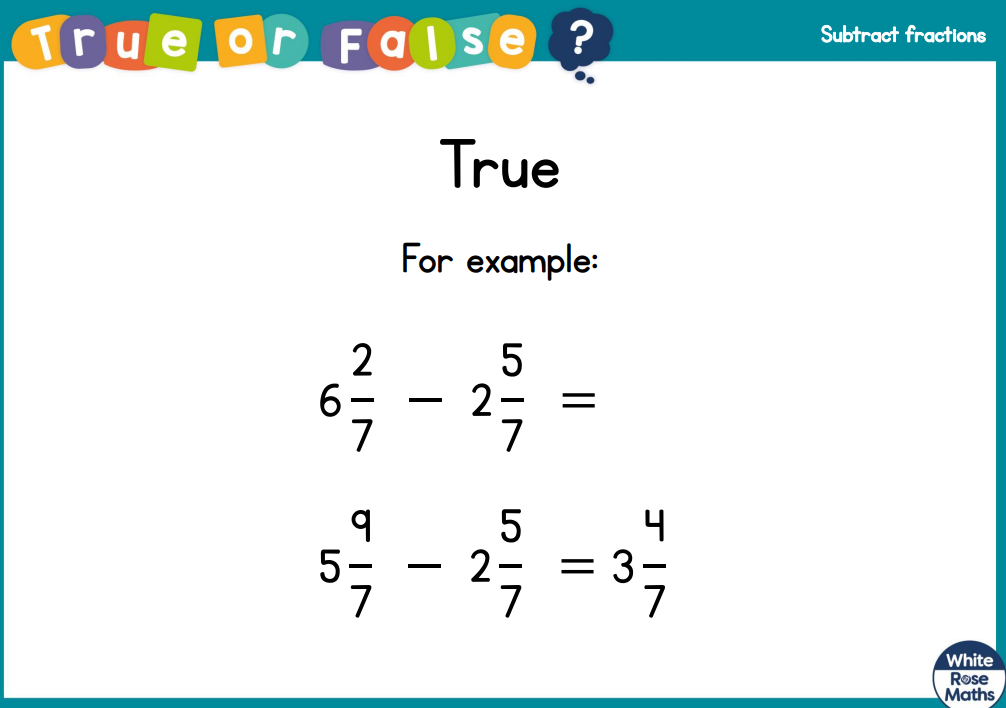